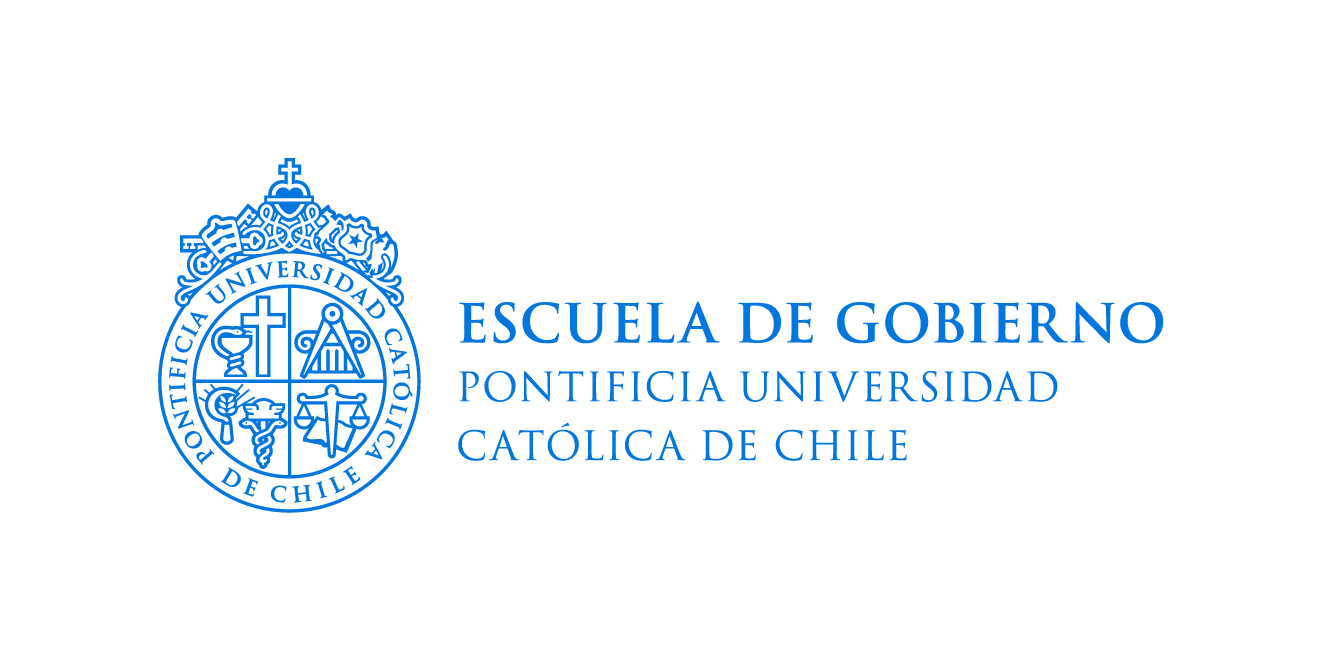 Comentarios a “Diagnóstico Distributivo de Ingreso, Patrimonio y Carga Tributaria” de D Vargara et al. 2022
Rodrigo Valdés
Julio 27, 2022
Dudas sobre los resultados
(1) Heterogeneidad metodológica
Resultados de impuesto a la renta con micro datos son muy útiles. 

Resultados IVA son una aproximación menos precisa, basadas en una encuesta y supuestos (mas de esto en minutos). 

Sabemos que la informalidad es mayor a lo esperado. Tema reconocido pero que en necesario atender.
(2) ¿Por qué los cuantiles altos pagan tan poco?
Caso renta percibida: Efectiva = 10 a 24%; Benchmark = 27% 
ISFUT 
Tasas de IDPC acumuladas en FUT menores a 27% 
Ganancias de K 
Diferencias temporales

Caso renta devengada: Efectiva = 10 a 25%; Benchmark = 35% (43%)
Renta presunta
Ganancias de K
 
¿Separables? ¿Recurrentes? Relevancia parece clave para diseño
¿Es una foto precisa o exagerada?
(1) Mezcla de rentas por cuantil
Prior: En los cuantiles más altos hay “capitalistas” y “alto capital humano”. El trabajo los trata como promedio. 

Vale la pena separarlos. Uno tiene IGC  35% (hoy 40). El otro, no sabemos bien. Rol de postergaciones.
(2) Incidencia de los impuestos
¿Qué proporción de un impuesto paga cada persona “de verdad”?

Pago legal vs incidencia. Paga menos el que tiene relativamente más “escapatoria”. 

IVA  el 19% se reparte entre consumidor, rentabilidad del capital, y salarios (una empresa con pérdidas igual paga IVA). Asignar 19% es equivocado.
(3) Pago por bienes públicos
Prior: Personas de D1-D7 pagan relativamente poco

D8-D10 pagan más (educación, extra sobre 7%)

De hecho, muchos exentos de IVA son precisamente estos. No pagan 19% pero sí el 100%.